Minnesota Task Force on Health Care FinancingJoint Meeting ofSeamless Coverage and Market Stability WorkgroupBarriers to Access Workgroup
Options & Considerations for Seamless Coverage Continuum/
Reducing Financial Barriers, Part 1

October 2, 2015
Agenda
Potential Cliffs in Minnesota’s Coverage Programs 

Options and Considerations for Reducing Financial Cliffs/Churn >138% FPL

Alternative Medicaid Models (For People with Incomes <138% FPL)

Additional Options for Improving Affordability

Discussion
Minnesota Task Force on Health Care Financing | Manatt, Phelps & Phillips, LLP
Potential Cliffs in Minnesota’s Coverage Programs
Minnesota Task Force on Health Care Financing | Manatt, Phelps & Phillips, LLP
Minnesota Coverage Continuum
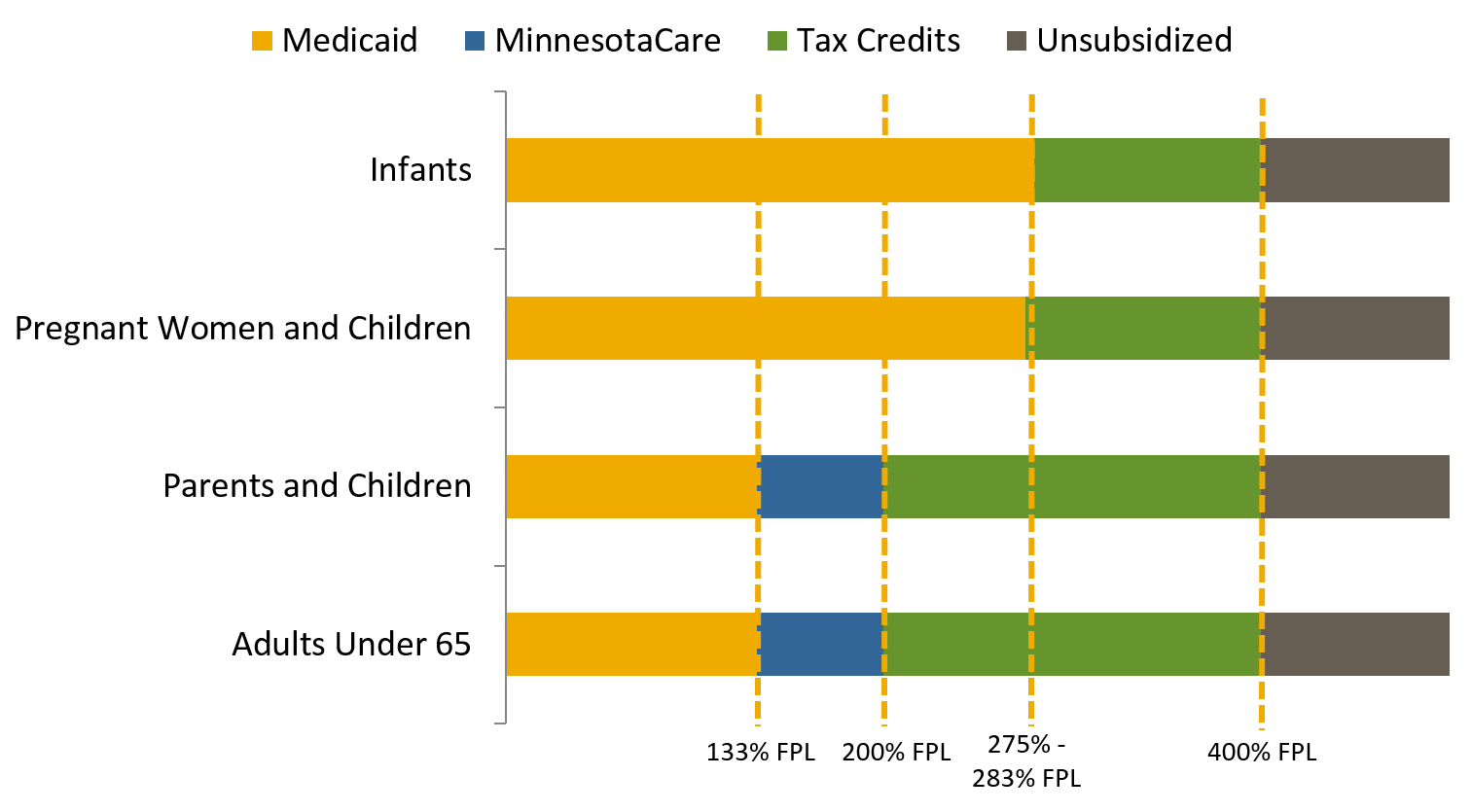 Minnesota Task Force on Health Care Financing | Manatt, Phelps & Phillips, LLP
[Speaker Notes: MN coverage continuum is made up of a number of programs with different income eligibility levels.]
Minnesota is an “Innovator State”
Early Mover in Affordable, Comprehensive Coverage
Early Medicaid Expansion
MinnesotaCare
IHP/Delivery System Reform
Minnesota Task Force on Health Care Financing | Manatt, Phelps & Phillips, LLP
Impact of MinnesotaCare
With MinnesotaCare, the State has largely smoothed the financial impact of transition from Medical Assistance for consumers (the “cliff” at 139% FPL)
Sources: MNsure and Minnesota Department of Human Services, NYS for Sample Silver QHP with CSR
*MinnesotaCare cost-sharing reflects 98% AV design for 2015. Cost-sharing will increase in 2016 when AV changes to 94%.
Minnesota Task Force on Health Care Financing | Manatt, Phelps & Phillips, LLP
Affordability Issues Remain at Higher Income
Financial cliffs remain due to differences in premiums and cost-sharing: 
MinnesotaCare and QHP coverage in MNsure for consumers at 201% of FPL
QHP coverage in MNsure for consumers with incomes above 251% and 401% of the FPL
Consumers could also face other significant changes:
Covered benefits and level of services
Health plans
Provider networks
Consumers may “churn” and experience coverage access barriers for other reasons in addition to affordability: e.g. immigration status changes, new disability, pregnancy
Minnesota Task Force on Health Care Financing | Manatt, Phelps & Phillips, LLP
MinnesotaCare → MNsure QHP
Consumers face significant changes in premiums and cost-sharing when moving from MinnesotaCare to QHP coverage in MNsure
Notes:
MinnesotaCare amounts from DHS, OOP Cost Sharing Comparison
Mnsure QHP premium amounts assumes 40 y.o. in Rating Region 7.
Fairview UCare Choices  2015 Bronze and 2016 Silver plans (60% AV and 73% AV)
MNsure QHP with CSR → MNsure QHP without CSR
Consumers face increases in cost-sharing when they become ineligible for cost-sharing reductions
Minnesota Task Force on Health Care Financing | Manatt, Phelps & Phillips, LLP
Options and Considerations for Smoothing Financial Cliffs and Improving the Seamless Coverage Continuum >138% FPL
Improving Coverage Affordability >138% FPL
Options
Increase subsidies to consumers with incomes 139-200% FPL

Expand subsidies to consumers with incomes 200-275% FPL

Do both: Increase subsidies for 139-200% FPL and expand to 275% FPL
Implementation Models
Current Model

Consolidate MinnesotaCare and Medical Assistance

Consolidate MinnesotaCare in the Marketplace
Minnesota Task Force on Health Care Financing | Manatt, Phelps & Phillips, LLP
Considerations/Implications
Changes to the coverage continuum must be assessed for:
Consumer impact
coverage affordability
State funding impact
increased or decreased state spending
Administrative complexity
technical and operational changes, required federal authorities
Marketplace impact
risk pool implications (size and risk mix), feasibility in different Marketplace models
Stable coverage foundation will enhance state’s ability to improve access to care, drive payment and delivery form, reduce disparities and advance the Triple Aim
Minnesota Task Force on Health Care Financing | Manatt, Phelps & Phillips, LLP
Affordability Option 1: Increase Subsidies to Consumers 139% - 200% FPL
Minnesota Task Force on Health Care Financing | Manatt, Phelps & Phillips, LLP
Overview: Increase Subsidies 139-200% FPL
Opportunities to both: (1) Replace state funds for current subsidies with State/Federal Medicaid funds; and (2) Increase subsidies using State/Federal Medicaid funds
Minnesota Task Force on Health Care Financing | Manatt, Phelps & Phillips, LLP
Implementation: Current Coverage Model
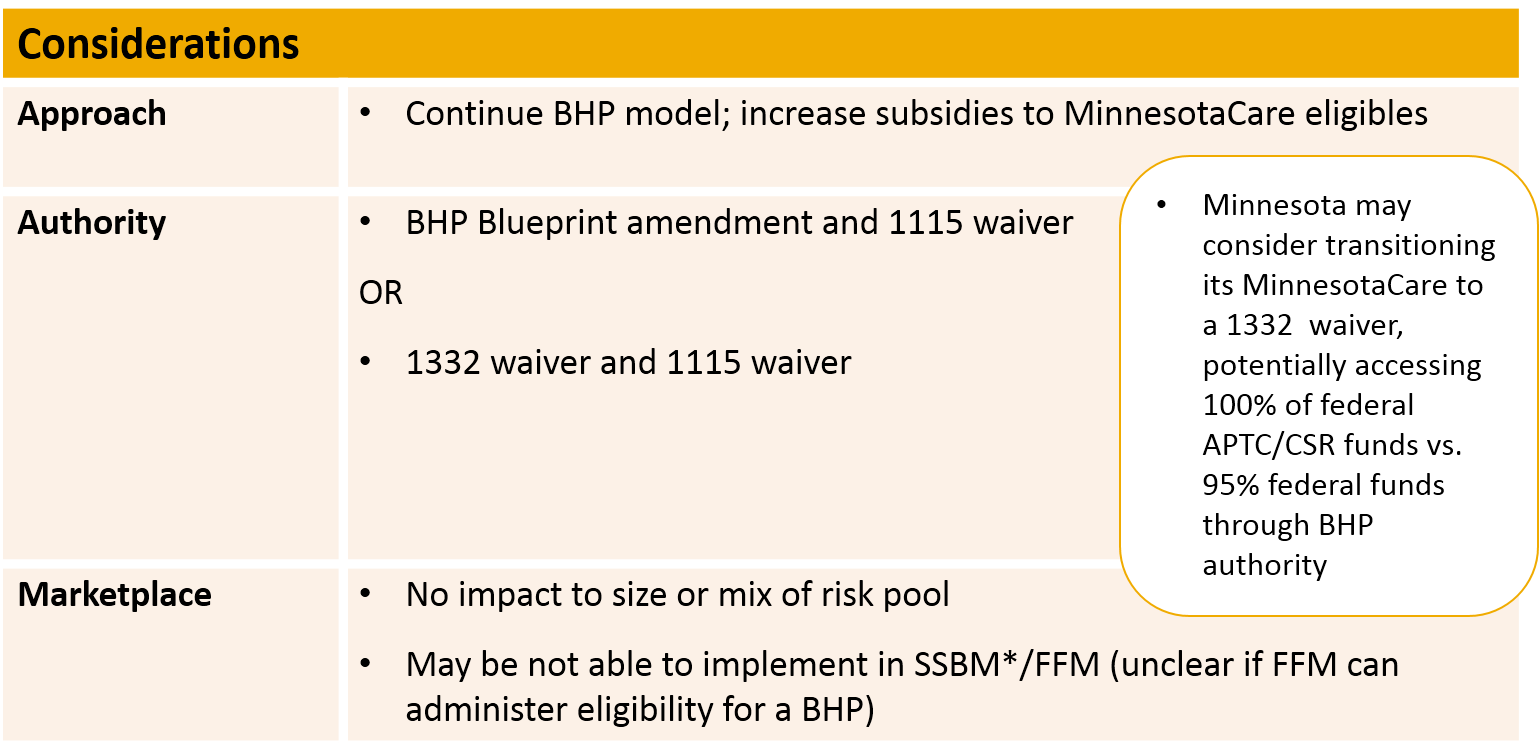 *Supported State Based Marketplace
Minnesota Task Force on Health Care Financing | Manatt, Phelps & Phillips, LLP
Implementation: Medicaid Consolidation Model
Minnesota Task Force on Health Care Financing | Manatt, Phelps & Phillips, LLP
Implementation: Marketplace Consolidation Model
Minnesota Task Force on Health Care Financing | Manatt, Phelps & Phillips, LLP
Affordability Option 2: Expand Subsidies to Consumers 200 - 275% FPL
Minnesota Task Force on Health Care Financing | Manatt, Phelps & Phillips, LLP
Overview: Expand Subsidies to 200-275% FPL
Minnesota Task Force on Health Care Financing | Manatt, Phelps & Phillips, LLP
Implementation Revisited: Current Coverage Model
Minnesota Task Force on Health Care Financing | Manatt, Phelps & Phillips, LLP
Implementation Revisited: Medicaid Consolidation Model
Minnesota Task Force on Health Care Financing | Manatt, Phelps & Phillips, LLP
Implementation Revisited: Marketplace Consolidation Model
Minnesota Task Force on Health Care Financing | Manatt, Phelps & Phillips, LLP
Alternative Medicaid Models(For People with Incomes <138% FPL)
Minnesota Task Force on Health Care Financing | Manatt, Phelps & Phillips, LLP
[Speaker Notes: Patricia Boozang	10/1/2015
Presentation note
We have focused above 138
No Qs on affordability for consumer < 138
Added bc of WG member interest in some of these other states models
Choices below 138 have implications for transition
Note here too - -administrative cost and complexity]
QHP Premium Assistance
States purchase qualified health plans (QHPs) certified  for sale on the Marketplace for Medicaid eligible individuals
States meet all Medicaid benefits and cost-sharing protections 
Promotes continuity of coverage 
Ensures consistent access to providers and rationalizes provider reimbursement 
Enhances integration and efficiency of public and private coverage
May create a more competitive Marketplace
May not be a strategy for states with established MMC programs
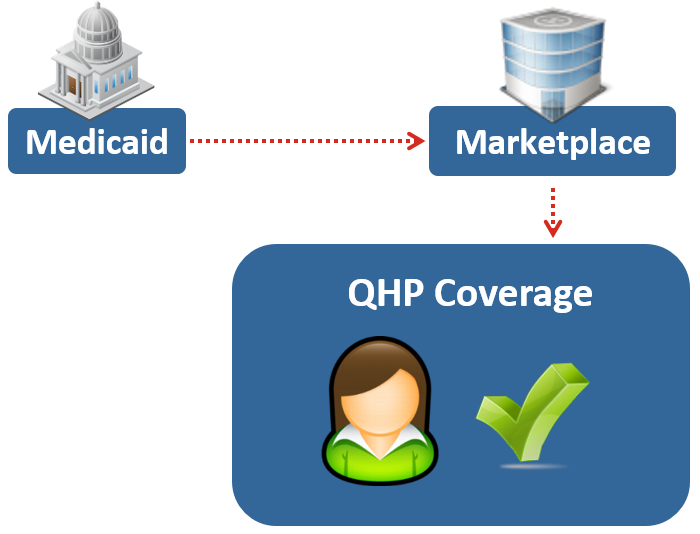 Minnesota Task Force on Health Care Financing | Manatt, Phelps & Phillips, LLP
QHP Premium Assistance Implementation
IOWA:
Newly eligible adults 100-138% FPL
Medically frail individuals are exempt
(Newly eligible adults <100% FPL are enrolled in fee-for-service Medicaid)
ARKANSAS:
Newly eligible adults 0-138% FPL
Medically frail individuals are excluded
NEW HAMPSHIRE:
Newly eligible adults 0-138% FPL who do not have access to cost-effective employer-sponsored insurance
Medically frail individuals are excluded
APPROVED9/27/13
APPROVED12/10/13Marketplace Premium Assistance only one component of expansion
APPROVED3/4/15Marketplace Premium Assistance only one component of expansion
Program begins 1/1/2016
Program currently voluntary
Minnesota Task Force on Health Care Financing | Manatt, Phelps & Phillips, LLP
The Arkansas Private Option
Arkansas’s Private Option:
Mandatory premium assistance authorized by 1115 waiver
Eligible individuals are permitted to shop among and enroll in Silver metal level QHPs in the Marketplace
Enrollees >100% FPL make sliding scale premium-like contributions to Independence Accounts (similar to HSAs) ranging from $10/month to $15/month based on income
Enrollees use their Independence Account to pay their cost sharing up to maximum out-of-pocket limit
Cost sharing  is for range of services for individuals >100% FPL, cost sharing at maximum levels permitted by law
Payment of Independence Account contributions is not a condition of eligibility; if enrollee does not make monthly contribution, must pay cost sharing  at point of service 
Coverage began on October 1, 2013
Minnesota Task Force on Health Care Financing | Manatt, Phelps & Phillips, LLP
The Arkansas Private Option: Early Outcomes
As of the end of March 2015, approximately 230,000 individuals with incomes ≤138% FPL had gained coverage in Arkansas through the Private Option (90% enrolled in the Marketplace; 10% were determined to be medically frail and enrolled in traditional Medicaid)
≤ 138% FPL Coverage
As of March 2015, nearly 66,000 individuals with incomes ˃138% FPL had enrolled in the Arkansas marketplace (a 50% increase in total enrollment compared to  2014)
> 138% FPL Coverage
Average QHP premiums fell by 2% from 2014 to 2015 due to increased market competition and the entry of younger consumers into the market via the Private Option
Premium
Cost
For the 2015 plan year, five carriers (up from four the previous year) offered qualified health plans in Arkansas’ Marketplace, increasing choice of plans across the State
Marketplace Choice
Source: Arkansas Health Reform Legislative Task Force Report, June 2015 (Rockefeller Institute of Government; State University of New York; The Brookings Institution; Fels Institute of Government; University of Pennsylvania)
Arkansas Medicaid →QHP Cliff
* Note: QHP cost-sharing figures reflect the 94% AV second lowest-cost silver plan
Minnesota Task Force on Health Care Financing | Manatt, Phelps & Phillips, LLP
Indiana’s Medicaid Expansion Waiver
EXPANSION DESIGN
High-Deductible Medicaid Managed Care (MMC) Plan with HSA-Like “POWER” Account* 
Newly eligible adults with incomes 0-138% FPL 
Previously eligible low-income parents and caretakers
Medically frail individuals are included
Health Insurance Payment Program (HIPP)
Premium assistance for Medicaid beneficiaries with access to cost-effective employer sponsored insurance (ESI Premium Assistance)
Voluntary for individuals ages 21 and older with incomes from 0-138% FPL 
Medicaid covers employee premiums, deductibles and cost-sharing above Medicaid limits
Medically frail are not eligible
Minnesota Task Force on Health Care Financing | Manatt, Phelps & Phillips, LLP
Indiana’s Expansion Waiver: Key Program Features
Premiums/Contributions
Sliding scale contributions to HSA-like “POWER” Account starting at 0% FPL 
Vary based on income, starting at $1/month for lowest income individuals
Individuals with incomes > 5% FPL:  up to 2% of income 
Mandatory for individuals with incomes >100% FPL who are not medically frail; failure to pay within 60-day grace period results in disenrollment and 6 month bar on re-enrollment
Optional for individuals with incomes < 100% FPL; individuals who make contribution receive enhanced benefit package
Cost Sharing 
Up to $25 co-payment for non-emergency use of ER
Newly eligible individuals  with incomes < 100% FPL who do not contribute to POWER account subject to maximum permitted Medicaid cost sharing for other services beyond ER copay
Healthy Behavior Incentives
May reduce or eliminate POWER account contributions
Minnesota Task Force on Health Care Financing | Manatt, Phelps & Phillips, LLP
Indiana’s Expansion Waiver: Key Program Features continued
Benefit and Eligibility Variations 
No NEMT coverage for one year (waiver)
No retroactive coverage (waiver)
Employment-Related Provisions 
Outside of the demonstration, State refers interested individuals to “Gateway to Work” job training and job search program
Minnesota Task Force on Health Care Financing | Manatt, Phelps & Phillips, LLP
Additional Options for Improving Affordability
Minnesota Task Force on Health Care Financing | Manatt, Phelps & Phillips, LLP
Additional Options for Smoothing Financial Cliffs
Rationalize Affordability Definition
Redistribute APTCs
Limit High-Deductible Health Plans
Minnesota Task Force on Health Care Financing | Manatt, Phelps & Phillips, LLP
Rationalize Affordability Definition
Use 1332 waiver to define affordability for ESI for dependents 
on the basis of “family coverage”
The Family Glitch
When low- to moderate-income families are precluded from obtaining federal tax credits to purchase coverage through MNsure because one or more members of the family is deemed as having access to “affordable” employer-sponsored insurance (ESI)


“Affordability” of ESI for spouses and dependents is based on the cost of individual coverage—not on the cost of family coverage—which may be unaffordable or not offered.
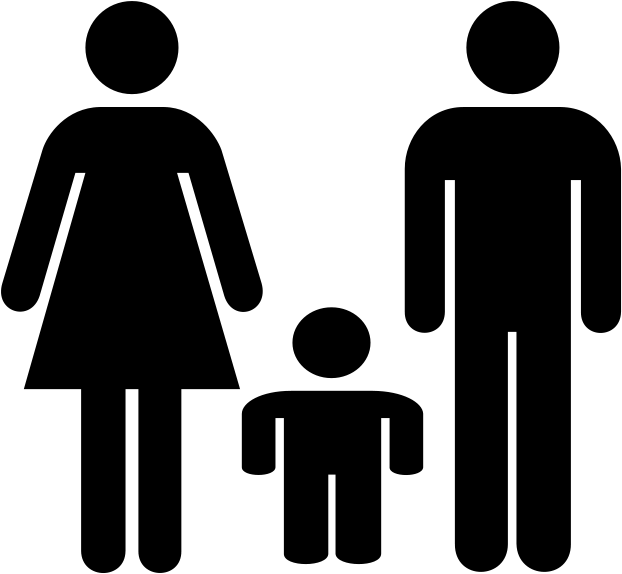 [Speaker Notes: if employee share of premium for single coverage < 9.5% of employee’s income, not family coverage.]
Redistribute APTCs
Use coordinated 1332 and 1115 waivers to modify cost-sharing requirements and smooth subsidies and costs across the coverage continuum
Medicaid
(subject to 1115 waiver authority)
Marketplace - Premium Tax Credits and Cost Sharing Reductions
(subject to 1132 waiver authority)
Minnesota Task Force on Health Care Financing | Manatt, Phelps & Phillips, LLP
Limit High Deductible Health Plans
Use standardized plan designs to keep cost-sharing affordable for consumers
Require silver plans with low or no deductibles: New York’s Silver CSR plan designs feature deductibles from $0 (94% AV) to $1,200 (73% AV).

Exempt certain services from deductible: California’s Silver plan design features a $2,000 deductible and exempts primary care, specialty care, urgent care, generic medications, lab-testing, and x-rays from deductible
[Speaker Notes: http://www.coveredca.com/PDFs/standard-benfits-for-individuals.pdf
http://info.nystateofhealth.ny.gov/sites/default/files/Attachment%20B%20-%20Standard%20Products%202015_0.pdf]
Discussion
Minnesota Task Force on Health Care Financing | Manatt, Phelps & Phillips, LLP
Thank You!
Deborah Bachrach
dbachrach@manatt.com
212.790.4594 

Patti Boozang
pboozang@manatt.com
212.790.4523

Alice Lam
ALam@manatt.com
212.790.4583

Anne Karl
AKarl@manatt.com
212.790.4578
Appendix: MNsure Region Rating Difference